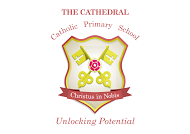 RECEPTIONINFORMATION EVENING
Information for Parents
“I will instruct you and teach you in the way you should go; I will counsel you with my eye upon you.” Psalm 32:8
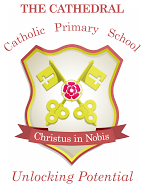 STAFF YOUR CHILD WILL TALK ABOUT
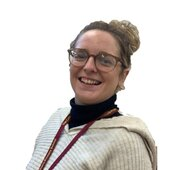 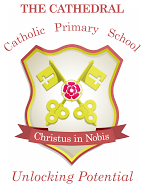 A DAY IN THE LIFE OF RECEPTION
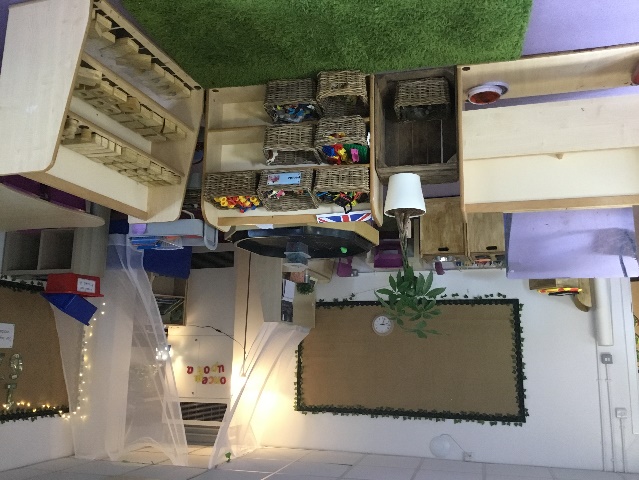 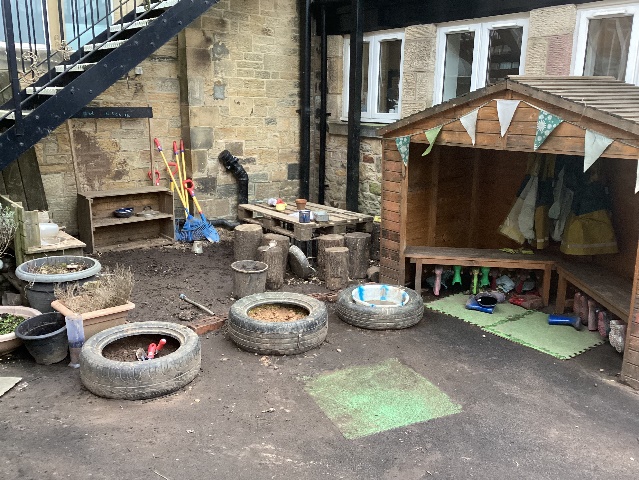 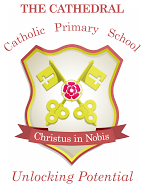 MORNING/ END OF DAY ROUTINE
NO PARKING – please see leaflet and activity book about how to walk to school safely.
RECEPTION CHILDREN COME THROUGH EAST ROAD GATE FROM 8.35AM. WALK INTO THE PLAYGROUND AND DROP OFF YOUR CHILD TO AN ADULT AT THE WELCOME BACK BANNER. 
YOUR CHILD WILL LINE UP WITH MRS LEE, TA’S AND THE OTHER CHILDREN IN THEIR CLASS. ONE MEMBER OF STAFF WILL BE AVAILABLE TO TALK TO YOU AFTER YOU HAVE DROPPED YOUR CHILD OFF.
CHILDREN BRING IN PE BAGS / BOOK BAG/COATS / LUNCH BOXES IF NEEDED
GATES CLOSE AT 8.45AM.
CHILDREN CHOOSE LUNCH IN CLASS IN THE MORING 
END OF THE DAY
CHILDREN BRING OUT BELONGINGS AND LINE UP ON PLAYGROUND 
PARENTS WAIT ON THE PLAYGROUND FOR RECEPTION TO BE CALLED
REC CHILDREN (AND SIBLINGS) WILL BE SENT TO YOU
A DAY IN THE LIFE
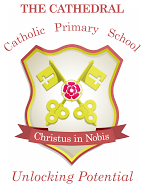 READING
Home reading and Guided reading
Early Learning Goal – Word Reading:
 Say a sound for each letter in he alphabet and at least 10 digraphs; read words consistent with phonics knowledge by sound-blending; read aloud simple sentences and books consistent with phonics knowledge, including some common exception words.
Early Learning Goal – Comprehension:
Demonstrate understanding of what has been read to them by retelling stories and narratives using their own words and recently introduced vocabulary; Anticipate – where appropriate – key events in stories; Use and understand recently introduced vocabulary during discussions about stories, non-fiction, rhymes and poems and during role-play. 
Create good reading habits from day 1…
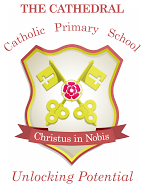 Phonics
Phase 1-tuning into sounds
Phase 2-single sounds
Phase 3-digraphs and trigraphs
Phase 4-reinforcing blending
Good habits
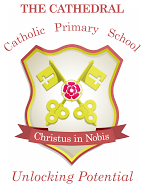 WRITING
Early Learning Goal:
Write recognisable letters, most of which are correctly formed; Spell words by identifying sounds in them and representing the sounds with a letter or letters; Write simple phrases and sentences that can be read by others.
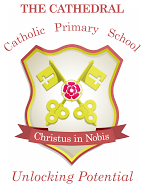 HANDWRITING
Nelson handwriting scheme
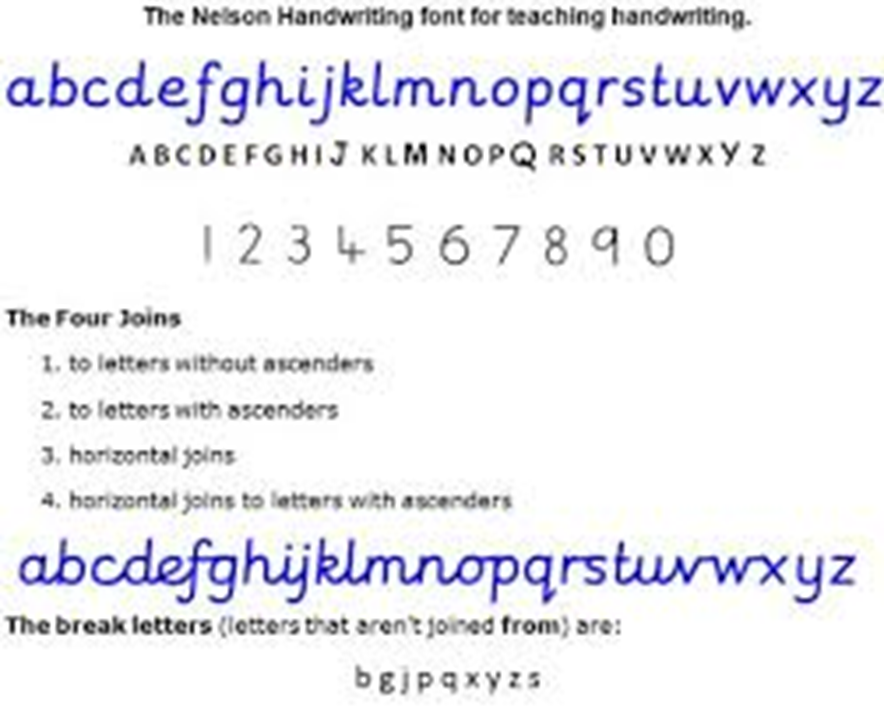 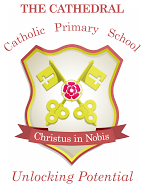 Number
Early Learning Goal - Number:
Have a deep understanding of number to 10, including the composition of each number; Subitise up to 5; Automatically recall number bonds up to 5 and some number bonds to10, including double facts. 
Early Learning Goal – Number Pattern: 
Verbally count beyond 20, recognising the pattern of the counting system; Compare quantities up to 10 in different contexts, recognising when one quantity is greater than, less than or the same as the other quantity; Explore and represent patterns within numbers up to 10, including evens and odds, double facts and how quantities can be distributed equally.
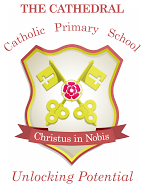 PE
Daily outdoor learning and gross motor sessions
Named PE kit 
No earrings on PE days
Hair
Inhalers
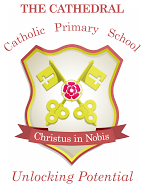 HOME and School partnership
There is greater impact on development when parents are actively involved in their children’s learning. 
To help your child at school, these are some things we need your support with –
Being involved in school life – come to school events like stay and play. Friday once a half term
Reading regularly to your child and encourage them to join in.
Sharing stories
Talking to your child regularly about what is happening, what they can see and what interests them
 Being consistent in your approach to your child’s behaviour 
Encouraging them to be active and make healthy choices and try different foods
Playing counting and number games 
Talk, talk, talk
Digital Wellbeing
‘Maladaptive excessive screen time behaviour in children has been recently associated, among others, with adverse physical (e.g., overweight/obesity), psychological (e.g., language delay) and social health consequences (de Rezende et al., 2014; Li et al., 2020; Lissak, 2018), as well as with impaired executive functions (Zeng et al., 2021).’
Often the amount of screen time isn’t the issue, WHAT children are accessing and seeing is. 
App’s are marketed at children, often gamifying every day “learning” and mimic the effect of dopamine in the brain which can lead to disengagement in other activities, reduced social time with peers and family and difficulties with sleep, attention and emotional regulation. 
There are age limits on App’s and games for a reason. App’s marketed at children e.g. Kids YouTube, are no safer in terms of content than the regular App’s. The safest way to protect your children is to limit their access completely until they are old enough to know the safety rules. 
We expect parents to educate themselves and be active moderators and protectors for their child's online world and screen usage. 
We are required, by safeguarding guidance, to act on children reporting that they use apps and sites underage, or if they report seeing inappropriate content for their age and stage of development.
Digital Wellbeing
“Our children are only as safe as their friend with the weakest digital rules”

Top tips for educating yourselves and keeping our children safe: 
Normalise asking other parents/people caring for your child what their online/screen usage rules are before play dates etc
Check your child's devices daily and involve them in regular discussions about safe usage of screens, devices and their online presence
Use school as a resources to help if you need us – we can give advice, talk to children and even look at safety settings and controls on devices with you
Use your own social media and internet access as a tool for learning:
Dr Alison Yeung, MD, GP  https://www.instagram.com/thesmartphoneeffectmd/#
Catherine Knibbs – Child Therapist specialising in Cybertrauma https://www.instagram.com/catherine_knibbs/# 
Smartphone Free Childhood Campaign https://www.instagram.com/smartphonefreechildhood/#
esafekids - Body Safety, Cyber Safety & PornographyEducation Specialist https://www.instagram.com/esafekids/#
Special Educational Needs & Inclusion
Many children struggle with learning at some point in their educational life. 
Cognition & Learning Needs
Communication and & Interaction Needs
Social, Emotional & Mental Health Needs
Sensory & Physical (independence and Self Help) Needs
Every teacher is a teacher of SEND & what is helpful for SEND pupils is helpful for all children. 
Provision or support that is additional to & different from their peers
(SEN Support) Universal Support, Group Support  
(Education Health and Care Plan) Individual & Intensive support
Key documents and guidance on the school website - Inclusion and Equality | The Cathedral Catholic Primary School
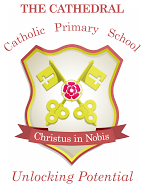 ATTENDANCE and PUNCTUALITY
When your child attends in Reception, we want them to come every day and on time. 
We expect children’s attendance to stay above 96%, and we hope as many of our children as possible will be an Attendance HERO – Here Everyday Ready On time. 
If your child is too ill to attend school or is absent for any other reason, please contact the school by ringing the school office on 01772 556306 on the first day of absence before registration closes at 9am. If you leave a voicemail, please include child’s name, class and reason for absence.
If your child is going to an appointment, please note we cannot authorise these without the letter or appointment card. 
Holidays during term time are not authorised unless in exceptional circumstances. Please note that all leave during term time for any length of time must be applied for with a form from the school office.
Punctuality
Children need to be in the line by ¼ to nine.

Great chance to socialise and meet up with friends, choose their lunch and start learning.
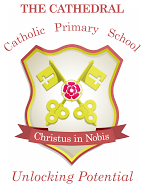 Arbor
Once your child starts full time you will receive an email to join Arbor.
See leaflet in your pack
Breakfast / After school payment must be kept up to date and paid in advance on Arbor
Trips and paid clubs can be paid on Arbor and must be paid before the visit takes place. 
No need to sign a permission slip for trips if paid on Arbor before the trip goes ahead.
Communication
Emails
www.cathedral.lancs.sch.uk – save it on your desktop so much to see on there. 
Regularly updated on Reception class page and blog Lots of photos and what they have been learning each week. 
Parent’s section – newsletter every Friday for reference
Meet the teacher will take place in September and parents evening in Autumn and Spring Term. Share email address – 2 email addresses on your data form
See a staff member in the morning, write a note, phone school or email to the class teacher using k.lee@cathedral.lancs.sch.uk. 
Written reports come out once a term. End of year one is more detailed.
School dinners and milk and water
All children are entitled to a FREE school lunch whilst in Reception, Year 1 and Year 2! 
Our meals are cooked daily on site. 
Children decide what they will eat for lunch when arriving at the classroom door each morning. There is a choice of three things including a vegetarian option.
Any help practicing using a knife and fork before September is very much appreciated.
Reception children under the age of 5 are entitled to receive a free carton of milk daily. Please use the Cool milk leaflet to order this online for your child.
Please send in a water bottle with plain water for your child to access throughout the day. School bottles are available in the office for £1.50
Breakfast and After school club.
After school club: 3.15-6pm-collect from front door
Breakfast club: 7.45 till 8.45am-drop off at front door
Bookings can be made by ringing the office or emailing bursar@cathedral.lancs.sch.uk  and having your child’s name put on a register. There are limited places and you MUST book 24 hours in advance. Unless your child’s name is on the register they can’t attend the club.
PTA
You are all members of the PTA. Great to have new volunteers and help raise money for your children.  
Activities
Frequent PTA disco nights
Cultural food night.
Christmas and Summer fairs
Family food nights
PTA 100 club
Fundraising (events and grants)

Money goes directy to school and this year has bought: VR sets, new digital cameras and funded all classes an extra visit and lots more.
Stay and Play
Take place one a half term.

Thursday 10th July 2025: 2.30 - 3.00pm
Things to do now.
Names-very important. Make sure we have the correct spelling and pronunciation.
Nursery list – tell us which nursery your child is at.
Getting to know about your child/ transition meeting- can be a visit to nursery or if not possible a phone call.  Tell us which you would like
Induction visits at school -sign up for 2, 
Tuesday 1st July 9.30-11.00am      Tuesday 1st July 1.00-2.30pm
Thursday 3rd July 9.30-11.00am     Thursday 3rd July1.00-2.30pm
PLEASE COME AND FIND US IF YOU HAVE ANY QUESTIONS
Complete paperwork. We need this back on the induction days or tonight.
Finally…
Lots of information in your packs.
We really appreciate your support. 
We look forward to welcoming you to our school family. 
Any questions?